Changes to Conditions of Approval
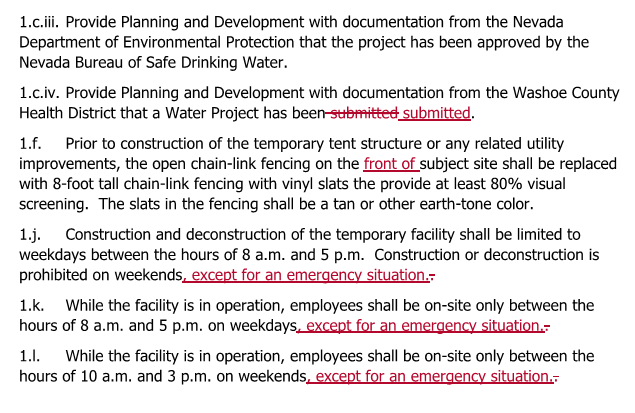 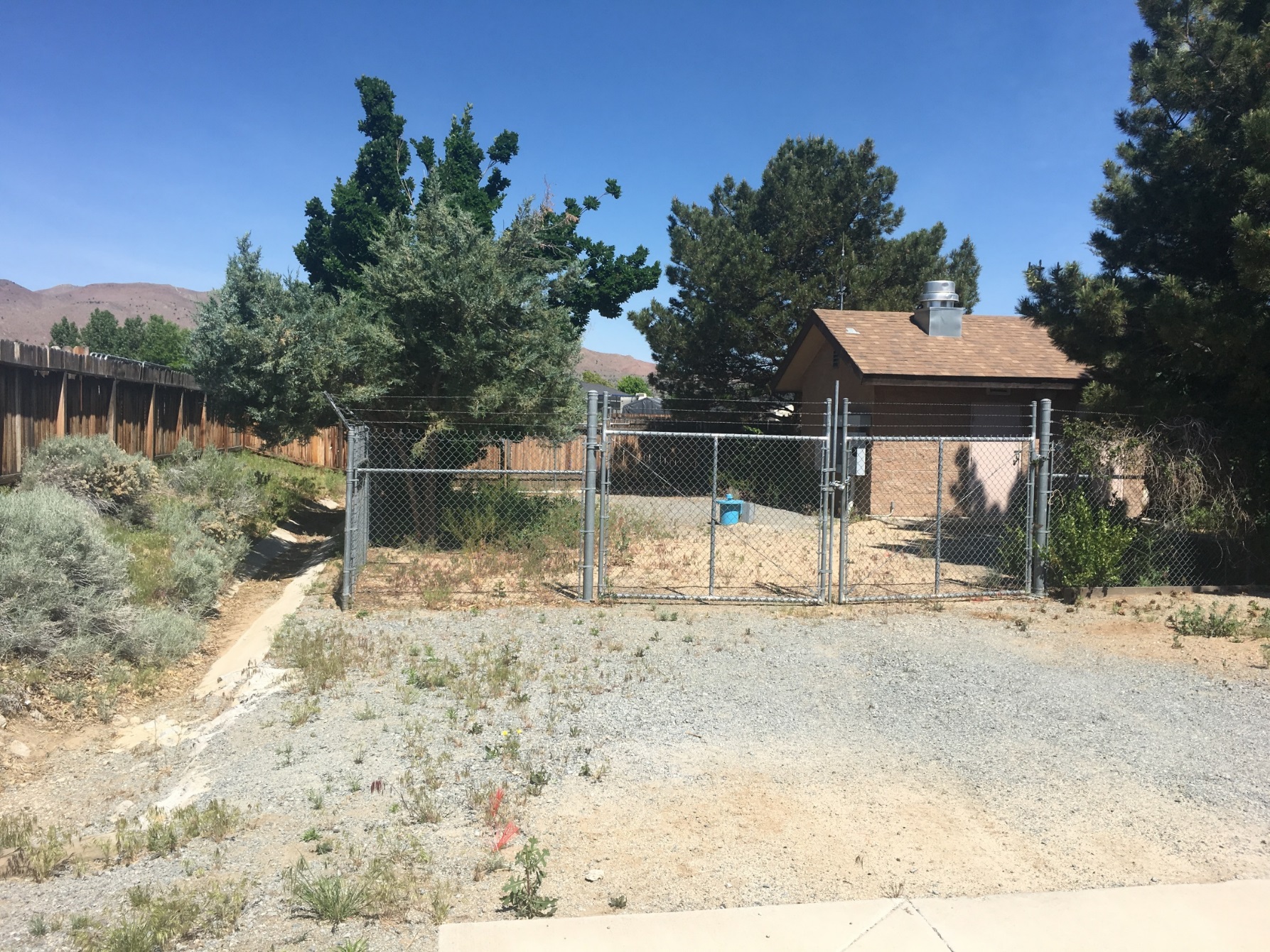 East side fence (front) proposed to be replaced with 8’ tall chain link fence with slats
Front view facing Milke Way
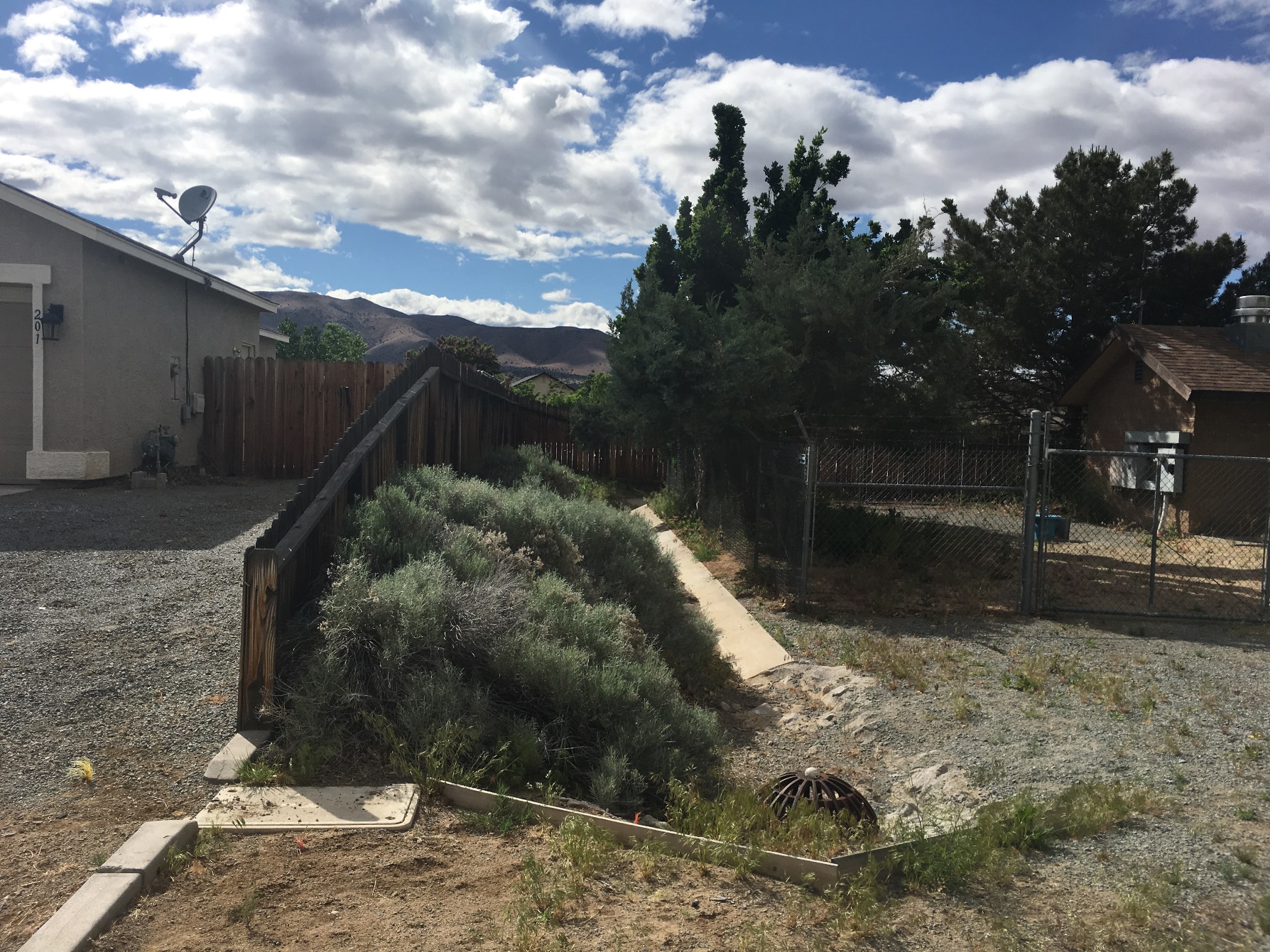 South side fence proposed to remain
South side fence
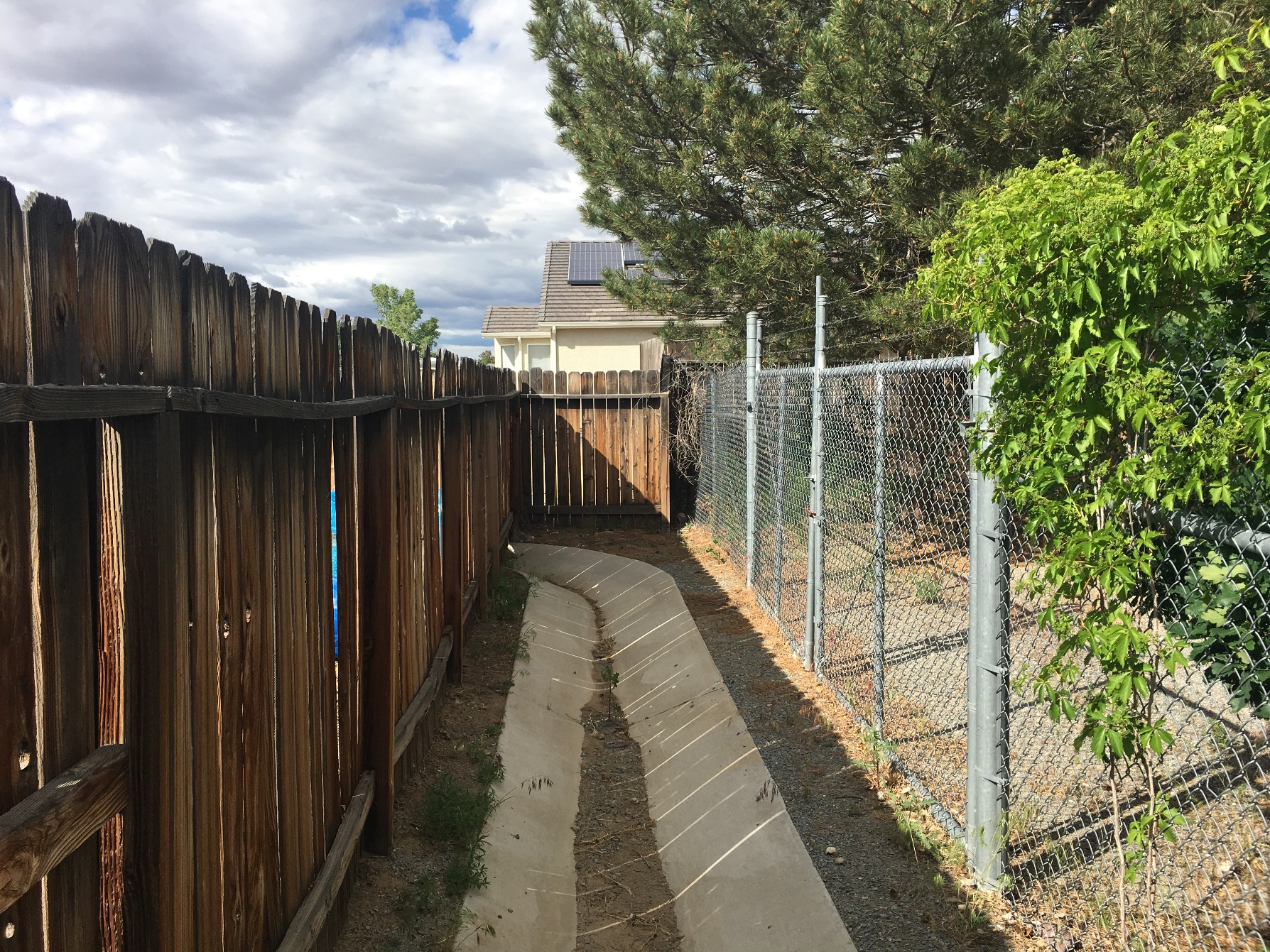 West side fence proposed to remain
West side fence (rear)
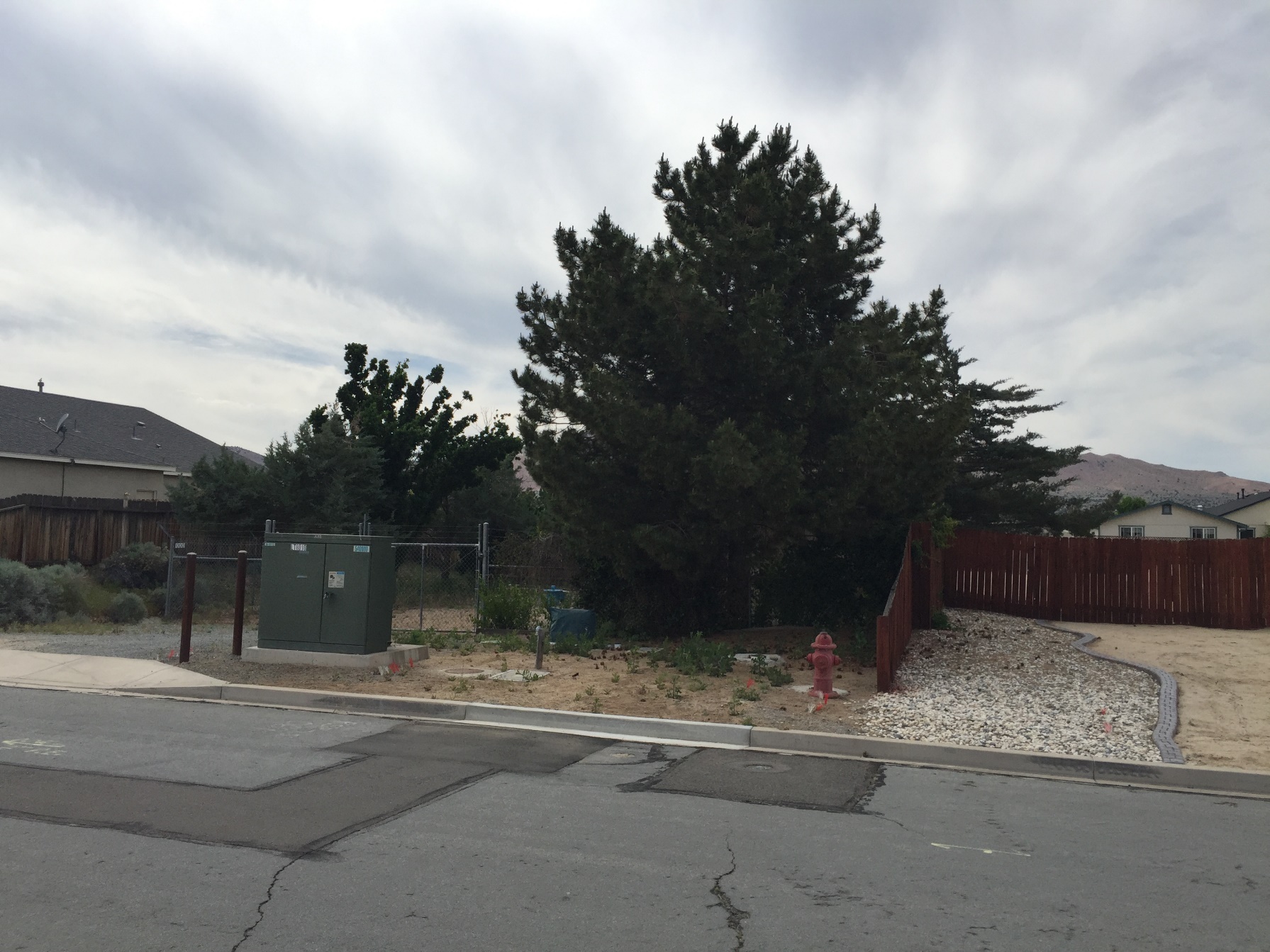 North side fence proposed to remain
North side fence